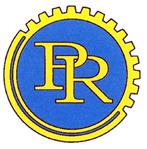 De Katharen, een protestbeweging
John Heck
23 juli 2024
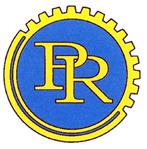 12e, 13e, begin 14e eeuwProtestbeweging tegen de katholieke kerk- meer dan een voetnoot in de geschiedenis-
Geen geïsoleerd religieus of politiek gebeuren

Bronnen:
Centre d’Etudes Cathares in Carcassonne
Inquisitieverslagen, Kathaarse documenten
Boek: Montaillou, een ketters dorp
Nog te bezoeken: Museum Katharisme in Mazamet,
      Kathaarse kastelen en plaatsen
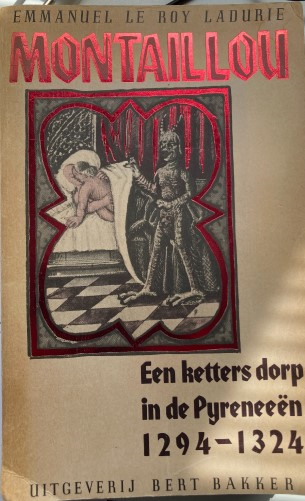 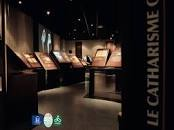 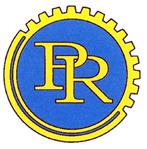 Een periode in de middeleeuwen (feodaal)
Feudaal systeem. Gelaagde machts-, bestuurs- en samenlevingssysteem gebaseerd op een leenstelsel dat zich in grote delen van Europa ontwikkelde na de val van het West-Romeinse Rijk.
Leenmannen, ook wel vazallen genoemd, zwoeren trouw aan hun leenheer (koning), in ruil voor het land dat zij mochten beheren gaven ze de koning goede raad en hielpen hem als er oorlog was. Een vazal is in engere zin een getrouwe van een koning, hoge edele of geestelijke in de middeleeuwen. 
Verschijningen, visioenen, mirakels dagelijkse kost, boezemden angst in. 
Levensverwachting kort. Hoop op beter leven in hiernamaals. 
RK kerk: eeuwige zaligheid na de dood. Huidige leven enige kans op verlossing.
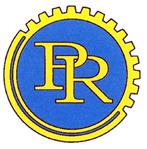 Kathaar = Zuiver
De naam Kathaar is afgeleid van het Griekse ‘cátharos’, hetgeen ‘zuiver’ betekent. De Katharen noemden zichzelf de “vrienden van God”.
Het woord Kathaar voor het eerst gebruikt in de 11e eeuw (groep christenen uit Duitsland die afweken van ‘de rechte leer’). 
De naam Albigenzen werd hun gegeven door de RK-kerk, die deze naam aan alle zogenaamde ketterse bewegingen in Aquitanië gaf. 
In Engeland werden ketters ook Albigen­ses genoemd.
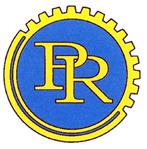 Katharen
Kathaarse overtuigingen werden afgeleid van de Perzische religie van het Manicheïsme, maar ook rechtstreeks van een andere, eerdere religieuze sekte uit Bulgarije, bekend als de Bogomils die Manicheïsme met het christendom mengde.
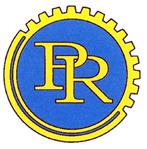 Tegen de Rooms-Katholieke Kerk
Deze kerk streefde te veel naar macht en rijkdom  in plaats van naar spiritualiteit, met als gevolg politieke inmengingen, de kruistochten,  kostbare kerkgebouwen.
Katharen onderwierpen zich niet aan veel katholieke tradities die volgens hen toch geen verlossing zouden brengen:
Doopsel: Dopen met water werd afgewezen, want Jezus had geleerd te dopen met handoplegging. Kinderen konden niet gedoopt worden, omdat ze er de betekenis niet van begrepen.
Huwelijk: Huwen betekende geslachtsgemeenschap; alleen een huwelijk met God ontsnapte aan de zonde.
Eucharistie: Niet door Jezus ingesteld; de katharen braken ook het brood en dronken de wijn, maar zouden nooit zeggen dat het brood en de wijn het lichaam en bloed van Christus waren.
Priesterschap: De katharen kenden geen autoriteit boven hun eigen spirituele ervaringen van de Heilige Geest. Een middelaar  (priester) tussen god en de mens werd verworpen. Door hun schandelijk gedrag konden de katholieke priesters nooit dezelfde morele status verwerven als de kathaarse geestelijken.
Kruisen en religieuze beelden: Deze waren gemaakt van aardse materialen en zouden uitgroeien tot afgoden. Ook het vereren van heiligen en overledenen kon niet door de beugel.
Cultusplaatsen overbodig: Kerk is een spirituele realiteit en geen opeenstapeling van stenen
Samengevat: Tegenstelling tussen woord  en daad RK Kerk.
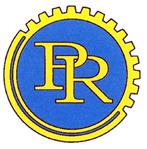 Religie Katharen
Goed (= God) en Kwaad zijn afzonderlijke en aan elkaar tegengestelde entiteiten. Het Kwaad is aanwezig in de wereld, maar kan niet afgeleid worden uit God. Deze is immers oneindig Goed en kan nooit het Kwaad in de wereld hebben gebracht
Eiste een grote zuiverheid van zijn volgelingen. Op aarde was er een onzuivere vermenging van Goed en Kwaad. De menselijke zielen kwamen van God, de lichamen van Satan. De katharen wilden het Goede opnieuw volledig scheiden van het Kwade. Om hun engelenziel te laten terugkeren naar de hemel was het nodig om doordrongen te zijn van de Heilige Geest, via een proces van innerlijke transformatie.
De parfaits (‘vervolmaakten’) waren de kathaarse geestelijken, zowel mannen als vrouwen. Zij waren vervolmaakt in de kathaarse leer, hadden het consolamentum ontvangen en waren dragers van de Heilige Geest.
Het was een vorm van inwijding in de Heilige Geest en gebeurde door handoplegging. Hierdoor werd de goddelijke geest in de mens in contact gebracht met de Heilige Geest, waardoor de mens in staat werd zijn goddelijke oorsprong te ervaren. Na het consolamentum moest hij leven volgens een strikte regel. 
Hij beoefende het endura, een vrijwillig proces van neutralisatie van alles wat hem aan het aardse leven bindt, teneinde zijn ziel te laten ontwaken en opgroeien.
Verbod om dierlijk voedsel te eten en het gebod om een evangelische moraal te beoefenen: verbod om te vloeken, te liegen en te doden. Het consolamentum kon pas ontvangen worden op volwassen leeftijd; de Katharen meenden dat dit bewust moest gebeuren, in alle vrijwilligheid. Voor degenen die aldus waren gereinigd, zou de dood een verlossing van de materie teweegbrengen.
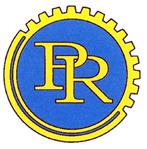 Godsdienst or mystieke beweging?
Katharen geloven in strak dualisme van goed en kwaad.
God houdt zich niet bezig met deze wereld waarvan Satan de prins is. God is ergens anders. Slechte wereld niet het werk van een goede God. De hel bestaat alleen op aarde.
Satan is almachtig op aarde en lag aan het ontstaan van de aardse wereld. Enkel de spirituele bezieling van de Heilige Geest leidt tot verlossing.
Kruis dient afgewezen te worden: instrument van foltering. Wie aanbidt een koord waarmee je vader is opgehangen?
Verzet tegen aardse en materialistische dwalingen van de RK kerk
Weigering van ook de adel om de Kerk van Rome tienden te betalen
Christelijk geïnspireerde religie, beroep op teksten Nieuwe Testament. Afwijzing Oude Testament. Aanvaarden geen enkele autoriteit, dus ook niet de Kerk van Rome
Verwerpen alle symbolen en sacramenten m.u.v. een spiritueel initiatiedoopsel.
Omdat de Katharen zich meer bezighielden met het eren van hun eigen goddelijke ziel dan met het eren van hun God, was het katharisme eerder een mystieke beweging dan een godsdienst
Alleen de katharen kenden de weg naar God; wie hun sacrament van het consolamentum ontvangen had, zou voor altijd naar de hemel terugkeren. 
God had zijn zoon Jezus naar de aarde gestuurd om zijn naam te prediken, zodat de mensen niet dachten dat Satan de enige macht was. Voortaan was er verlossing mogelijk voor de gevangen zielen van de engelen. Jezus was geboren als een engel uit het oor van zijn moeder Maria. Hij had nooit een menselijk lichaam aangenomen, kon niet sterven of verrijzen. Maria was nooit zwanger geweest; Jezus was nooit gekruisigd. Hij had wel zijn spirituele vermogens doorgegeven aan zijn discipelen, waardoor de katharen nu ook de Heilige Geest aan elkaar konden doorgeven. 
De kathaarse kerk schreef een spirituele doop voor waarbij de nieuwkomer met de Heilige Geest werd gedoopt en de Heilige Geest in zichzelf ontving. Zoals Jezus Christus de Heilige Geest doorgegeven had aan zijn apostelen, moesten de christenen de Heilige Geest aan elkaar blijven doorgeven. De katharen hadden geen andere sacramenten dan het consolamentum, omdat dat volgens hen het enige sacrament was dat Jezus had ingesteld.
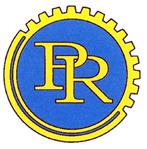 Tegenmaatregelen RK kerk
Excommunicatie of verplicht op pelgrimstocht bleken niet voldoende.
1139: 2e Lateraans Concilie Rome werd samengeroepen door paus Innocentius II. Bernardus van Clairvaux en meer dan duizend bisschoppen namen eraan deel. Regels in verband met kerkelijke orde en tucht opgesteld. 
1167:  Kathaars concilie te Saint-Félix-de-Caraman: het aantal bisdommen uitgebreid tot zes: Toulouse, Albi, Carcassonne, Agen, Noord-Frankrijk en Italië. De gescheiden groepen katharen van Zuid-Frankrijk, Noord-Frankrijk en Italië werden ondergebracht in een overkoepelende structuur met de bedoeling een kathaarse wereldkerk te vestigen. 
1179: 3e Lateraans Concilie: groei Katharisme in Gascogne, regio’s Albi en Toulouse, banvloek uitgesproken, confiscatie land, goederen
1208: Moord op Pauselijk Gazant Piere de Castelnou
De Paus ging ervan uit dat de moord door een vazal van Graaf Raymond VI van Toulouse was gepleegd.
De paus riep een aantal Zuid-Franse kerkprovincies op: “Val de aanhangers van de ketterij aan nog onbevreesder dan destijds de Saracenen – want zij zijn slechter.” Om de feodale heren van Noord-Frankrijk te winnen voor het kruisleger, gaf hij hen het recht om het land van de kathaarse beschermheren in bezit te nemen. Iedere deelnemer kreeg een volledige vergeving van de zonde
1209: Eerste Albigensische Kruistocht
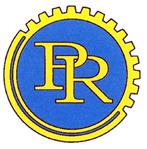 Eerste Albigenzische Kruistocht (1209-1224)
Twee noordelijke legers
Het grootste leger verzamelde zich in juli 1209 te Lyon, daalde de Rhônevallei af, staken de Rhone over bij Baucaire 15 km ZW van Avignon. 
O.l.v. edelman Simon de Monfort IV (1165-1218)
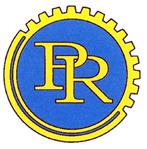 Bloedblad Béziers
Tegen de steden 
Béziers juli 2009, ultimatum verworpen: 20.000 doden. Pauselijke gezant Amaury het bevel: 'Dood hen allen. God zal de zijnen herkennen' 
Carcassone, augustus 2009 Raimond-Roger Trancavel, Burggraaf  Béziers en Narbonne en vazal van Koning van Aragon gevangen genomen. Gehele bevolking verbannen en eigendommen geconfisqueerd.
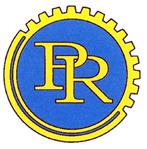 1209 verdreven uit Carcassonne
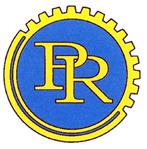 Simon de Montfort opvolger, schrikbewind. Katharen op brandstapels in Minerve (140 in 1210); Lavours (400 in 2011), Cassès (600 in 1211); Montségur (200 in 1244), Agen (80 in 1249).
Honderd verdedigers van Bram moesten naar Cabaret lopen, geblinddoekt en zonder neus en bovenlip, de man voorop had nog één oog vrij.
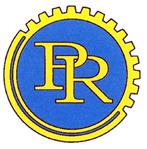 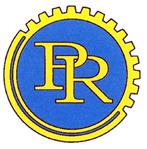 Statuten van Pamiers 1212
Inhoud van de statuten en politieke impact 
De statuten omvatten 46 artikelen, waaronder:
De verplichting voor elke stad om een ​​kerk en een pastoriehuis te bouwen (artikel 10).
De verplichting voor Franse baronnen om twintig jaar lang alleen militaire dienst te vervullen bij Franse soldaten, en niet bij lokale mannen (artikel 18).
Het tien jaar durende verbod voor alle weduwen of adellijke erfgenamen die kastelen bezitten, om zonder toestemming van Simon de Montfort met iemand anders dan Fransen te trouwen (artikel 46).
Geestelijken zijn vrijgesteld van tol en belastingen.
Elk bewoond huis moet tienden betalen aan de Heilige Stoel.
Zondagsdienst wordt verplicht en markten zijn op die dag verboden.
Er werden bevelen uitgevaardigd tegen de geëxcommuniceerden en de joden, die niet langer het recht hadden om na een testament eigendommen te ontvangen of een eed af te leggen.
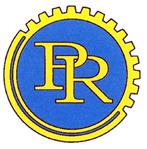 Graaf Raymond VI van Toulouse (1156-1223) in verzet
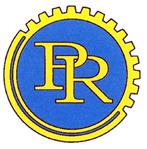 Montfort was in feite ook bezig met een veroveringsoorlog, waarbij de tijdens de kruistocht in bezit genomen landgoederen hem toevielen.
Raymond verzamelde troepen en nam diplomatieke stappen tegen Simon IV van Montfort. Maar nadat hij uit Rome was teruggekomen, waar hij bij paus Innocentius III had geprobeerd zich vrij te pleiten van de moord op Pierre de Castelnau, vond hij zijn landerijen geplunderd door Montfort terug. 
2013: Koning Peter II van Aragon en Raymond VI steken Pyreneeën over om Toulouse weer op te eisen, gesteund door graven van  Comminges, Foix en Béarn.
Slag bij Muret van 30 augustus - 12 september 1213, ten zuiden van Toulouse. 20.000 voetsoldaten de Garonne in. Strijd tussen 2 culturen Occitanië en Frankrijk.  Simon de Montfort overwinnaar.
Het Vierde Lateraanse Concilie (1215) erkende Montfort als graaf van Toulouse.
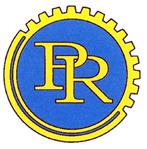 Slag bij Muret, 1213
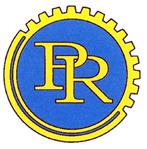 1215: 4e Lateraans Concilie
De grootste kerkvergadering van de Middeleeuwen. 
71 Aardsbischoppen, 
410 bisschoppen, 
800 kloosteroversten, 
Doelen: 
Herstart  kruistocht naar Heilige Land;
Interne hervormingen: die de gelovigen vaster aan de kerk wil binden door strengere regels in te voeren:
instelling van de jaarlijkse biecht- en communieplicht
vaststelling van de sacramenten
verplichting voor Joden en moslims om onderscheidende tekenen (gele kruizen) te gaan dragen
Veroordeling van de ‘ketterijen’ van onder meer Kartharen en Waldenzen
Met behulp van Orde van Fontevrault, Bernardus van Clervaux
 (1090-1153)  oprichter Cisterciënzerorde, Dominicus de Guzman, stichter Dominicanen, Franciscus van Assisi met Franciscanen. Orde van Dominicanen (oprichting inquisitie) en Cisterciënzer in 1098 opgericht door). (sterke groei: van 350 kloosters in 1153 naar 495 in 1195.
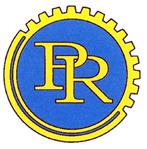 Paus Innocentius IIIPaus in 1198 tot 1216
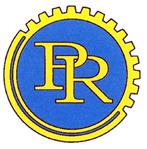 Herovering Toulouse
Vanuit Aragón hervatte Raymond de strijd en nam in 1217 weer Toulouse in. Hij wist de stad succesvol te verdedigen tegen de troepen van Montfort. Tijdens die strijd stierf Simon IV van Montfort door een kogel uit een slinger. 
Tot zijn dood in 1222 heeft Raymond vrijwel alle tijdens de Albigenzer kruistocht verloren gebieden heroverd.
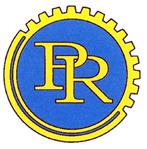 Tweede Albigensische Kruistocht (1226-1229)
Koning Lodewijk VIII van Frankrijk begon de tweede kruistocht tegen de katharen. Zijn doel was de annexatie van de Languedoc.
In 1226 nam hij het onverwacht weerspannige Avignon in, alsook Beaucaire. Het koninklijk leger trok via Béziers en Carcassonne naar Albi. 
Slaagde er niet in Toulouse in te nemen, maar plunderden en verwoestten het hele achterland. In november 1228 legden de laatste tegenstanders de wapens neer. Raymond VII wierp zich in Parijs op de knieën voor Lodewijk IX, die zijn vader inmiddels was opgevolgd, en moest onderhandelen (1229).
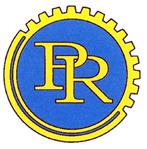 Raymond VII wierp zich in Parijs op de knieën voor Lodewijk IX
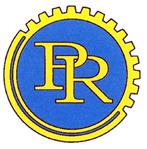 Verdrag van Parijs (1229)
Het Verdrag van Parijs  (12 april 1229) legde harde voorwaarden op aan Raymond VII van Toulouse:
De gebieden Gard, Herault, Aude, Tarn, Ariege naar de Katholieke Kerk. Het grondgebied van de Trencavels was voor het Franse koningshuis. De graaf behield een aantal landgoederen rond Toulouse, maar zijn stad werd onder toezicht geplaatst van koninklijke functionarissen en soldaten. In Toulouse en vijfentwintig andere vestingen werden de muren gesloopt en de grachten dichtgegooid. 
Raymond moest schadevergoeding betalen aan de Katholieke Kerk. Zijn onderdanen moesten ketters opsporen en uitleveren aan de kerkelijke autoriteiten. Er werden premies uitgeloofd. 
De Inquisitie trok naar de Languedoc.
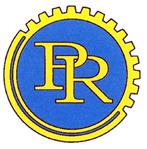 Inquisitie
De kerkelijke inquisitie,  zou de ketters aanwijzen en een passende straf opleggen, en dan zou de wereldlijke macht de opgelegde straf uitvoeren.
Monniken of priesters die namens de kerk met de uitvoering van de inquisitie werden belast, stonden boven de wereldlijke macht. 
Ze hoefden dus geen verantwoording af te leggen voor hun daden, behalve dan aan God, en aan de bisschop in wiens diocees zij actief waren en opdracht tot inquisitoriale taken ontvingen.. 
In 1243 besloot paus Innocentius IV dat bij de verhoren van verdachten ook marteling was toegestaan.
Hoofddoelstelling van de inquisitie was echter niet om te straffen, maar om te bekeren. Praktisch alle middelen werden aangewend om de verdwaalde schapen weer tot de kudde te doen terugkeren.
1243-1244 strijd tegen het laatste Kathaarse bolwerk
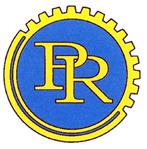 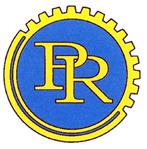 Derde Albigenzische Kruistocht (1243-1244)
Het kasteel van Montségur had zich in de 13e eeuw ontwikkeld tot een kathaars centrum. Het afgelegen bolwerk had nooit de aandacht van de kruisvaarders getrokken en was een van de laatste toevluchtsoorden van de katharen. 
Nadat twee inquisiteurs en hun staf in 1242 te Avignonet vermoord werden door de kasteelheer van Montségur, kwam er een nieuwe militaire campagne. 
Van mei 1243 tot maart 1244 (9 maanden, katapults geen effect, lastig de omgeving af te grendelen.) werden de 415 inwoners van Montségur belegerd door koninklijke troepen. Na de inname stierven ongeveer 200 kathaarse parfaits (vrijwillig) op de brandstapel. De burcht werd volledig afgebroken.
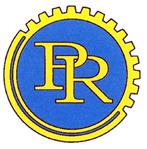 Montségur op 1216m hoogte
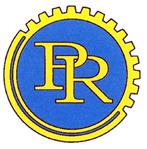 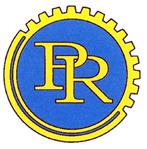 4 x belegerd v.a. 1212, pas in 1243 overwonnen
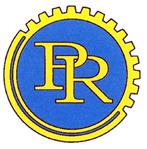 Kasteel Queribus, na 3 weken belegering, als laatste ingenomen in 1255
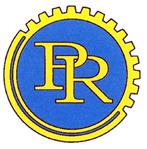 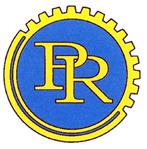 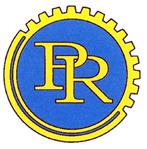 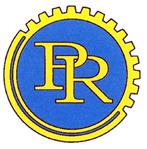 Résumé Albigensische Kruistochten
Eerste Albigenzische Kruistocht (1209-1224)
Tweede Albigenzische Kruistocht (1226-1229)
Derde Albigenzische Kruistocht (1243-1244)
3 politieke spelers: Koning van Frankrijk, Graafschap Toulouse, Koning van Aragon
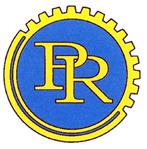 Einde Katharisme
1271 graafschap Toulouse provincie van Frankrijk
Katharisme ondergronds (zie boek Montaillou 1294-1324). Laatste zaak in 1321. 
In Italië verdwenen na 1412;  in Bosnië na de Ottomaanse invasie.
Met de Vrede van de Pyreneeën in 1659 kwam de grens tussen Frankrijk en Spanje een stuk zuidelijker te liggen, op de huidige locatie. Daarmee verloren de "zonen van Carcassonne" goeddeels hun belang.
Queribus, Peyrepertuse, Puilaurens, Aguilar en Termes. De vijf kastelen waren de buitenposten van de stad Carcassonne en samen dekten ze een deel van de zuidflank van Frankrijk.
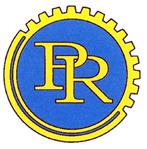 Einde